Temat na dziś
Porażenie prądem.
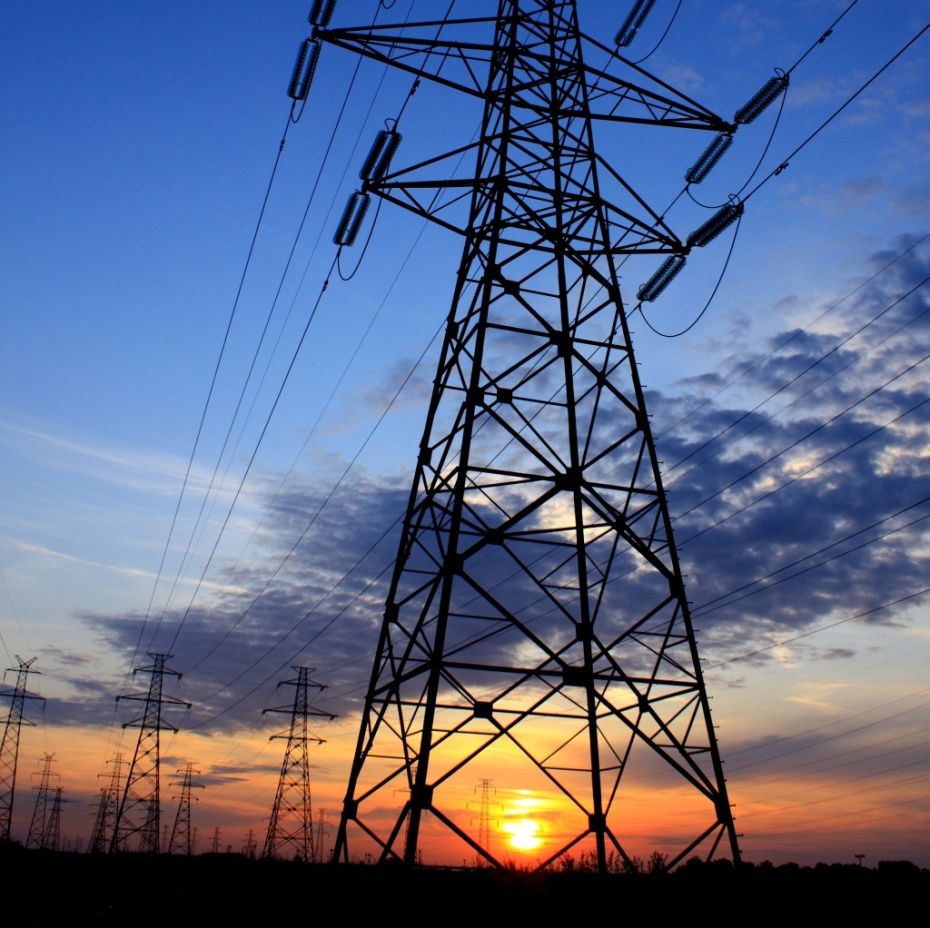 Prąd
Prąd elektryczny 
– 
uporządkowany ruch ładunków elektrycznych.
Przewodniki prądu
Przewodniki są to substancje/materiały dobrze przewodzące ładunek elektryczny, np. organizmy żywe,  grafit, żelazo, stal, aluminium, złoto, miedź, srebro.
Izolatory prądu
Izolatory – to materiały, które nie przewodzą prąd elektryczny.


Dobrymi izolatorami prądu elektrycznego              są: tworzywa sztuczne, szkło, drewno.
Objawy porażenia prądem
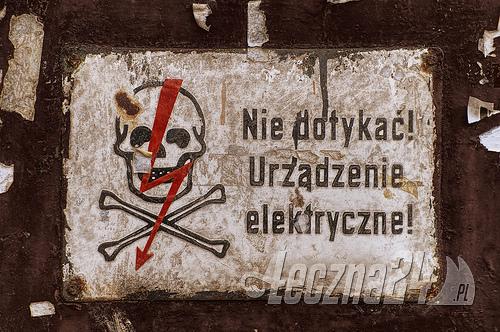 Ból
Poparzenia skóry
Zaburzenia w oddychaniu
Zatrzymanie akcji serca
Utrata przytomności
Pierwsza pomoc
Nie dotykaj osoby porażonej prądem, zanim nie odłączysz  jej od źródła prądu !!!
Odłącz bezpieczniki (korki), wyjmij z gniazdka wtyczkę urządzenia elektrycznego, które spowodowało porażenie. Użyj do tego przedmiotu który nie przewodzi prądu (np. drewnianego kija od szczotki), odsuń kabel elektryczny od poszkodowanego.
Sprawdź stan poszkodowanego  (przytomność i oddech)
Wezwij Pogotowie Ratunkowe 999 lub 112
Jeśli ratowany nie oddycha przystąp do reanimacji.
Jeśli ratowany jest nieprzytomny, ale oddycha, ułóż go w pozycji bezpiecznej.
Załóż opatrunek na oparzone miejsce.
Zostań z poszkodowanym do czasu przybycia Pogotowia Ratunkowego i przejęcia opieki na poszkodowanym.
Film instruktażowy
Porażenie prądem:

http://www.youtube.com/watch?v=nxq3wUrKYOw
Piorun
Piorun –bardzo silne wyładowanie 
w atmosferze powstające naturalnie, zwykle towarzyszące burzom. Piorunowi często towarzyszy grom dźwiękowy oraz zjawisko świetlne zwane błyskawicą
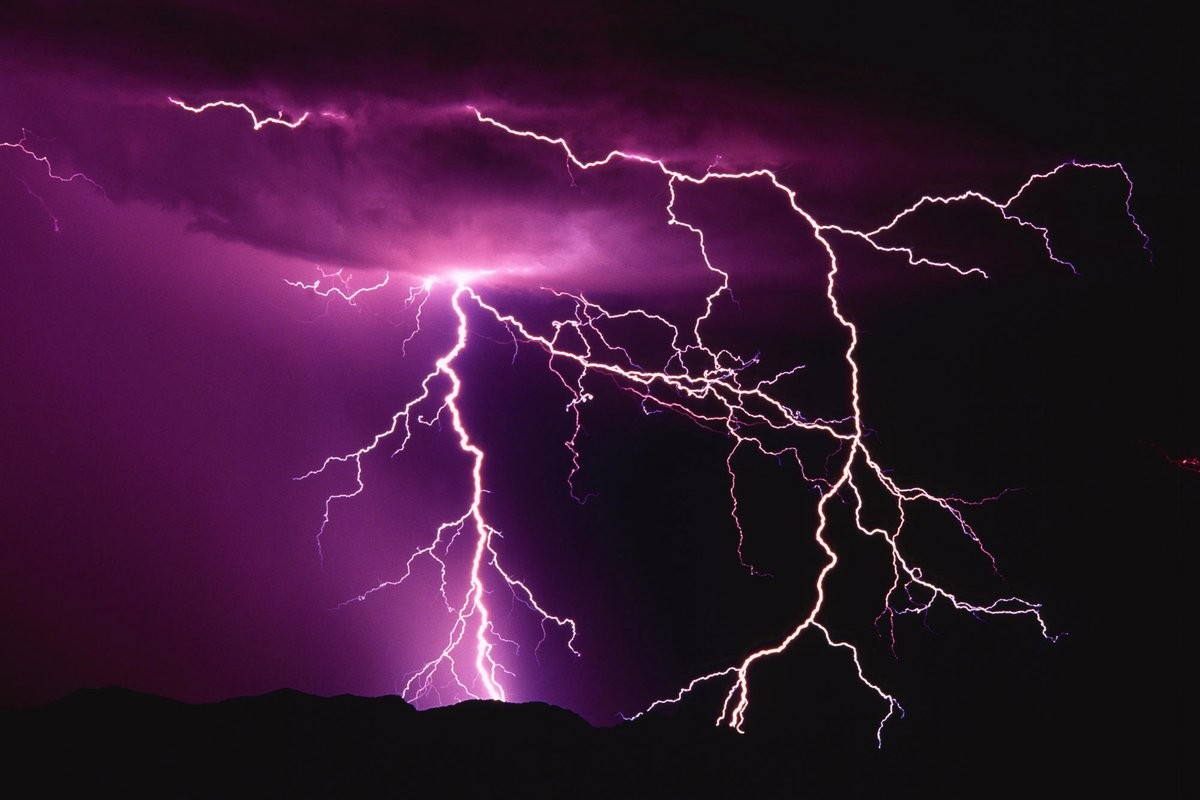 Porażenie piorunem
http://www.youtube.com/watch?v=yXMkPJ0drWY


http://www.youtube.com/watch?v=dueHcV62lss&feature=related
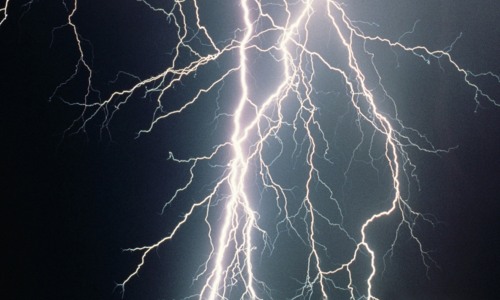 Skutki uderzenia pioruna
Piorun może wywołać pożar. 
Uderzenia rozrywają pnie drzew i mury, potrafią oderwać płyty kamienne wykładzin dachowych, murów ważące do 100 kg i odrzucić je na kilka metrów. 
Przepalają cienkie druty.
Wywołują uszkodzenia instalacji elektrycznych, telefonicznych i innych opartych o metalowe przewody, niszczą urządzenia elektryczne.
Skutki porażenia piorunem
Poparzenia
Uszkodzenia narządów wewnętrznych
Brak oddechu
Zatrzymanie akcji serca
Śmierć
Zachowanie w czasie burzy
należy pozostać w domu, nie wychodzić chyba że jest to naprawdę konieczne, 
trzymać się z daleka od otwartych okien, drzwi, kominków, pieców, umywalek, wentylatorów i innych urządzeń elektrycznych podłączonych do prądu, 
nie używać telefonu, 
nie używać przedmiotów takich jak wędki, kije golfowe, 
nie przenosić łatwopalnych materiałów w otwartych pojemnikach, 
nie przebywać w wodzie jak i w małych łódkach, 
zostać w samochodzie gdy jest się w trakcie podróży (samochody są jednymi z bezpieczniejszych miejsc do ukrycia się),
Zachowanie w czasie burzy - cd
schroń się w samochodzie. W przypadku uderzenia pioruna prąd spłynie po karoserii, nie penetrując wnętrza 
poszukać schronienia w budynku, jaskini, kanionie, 
jeśli nie ma w pobliżu schronienia należy unikać wysokich obiektów w okolicy, 
kiedy czujesz ładunki elektryczne w powietrzu, gdy włosy stają ci dęba, przykucnij szybko na ziemię, ponieważ błyskawica może cię trafić. 
w żadnym wypadku nie kładź się na ziemi 
poszukaj obniżeń terenu (wąwóz, dolina). Trzymaj się z dala od obiektów metalowych, jak np. siatki, słupy natomiast osoby przebywające w większej grupie powinny się rozproszyć